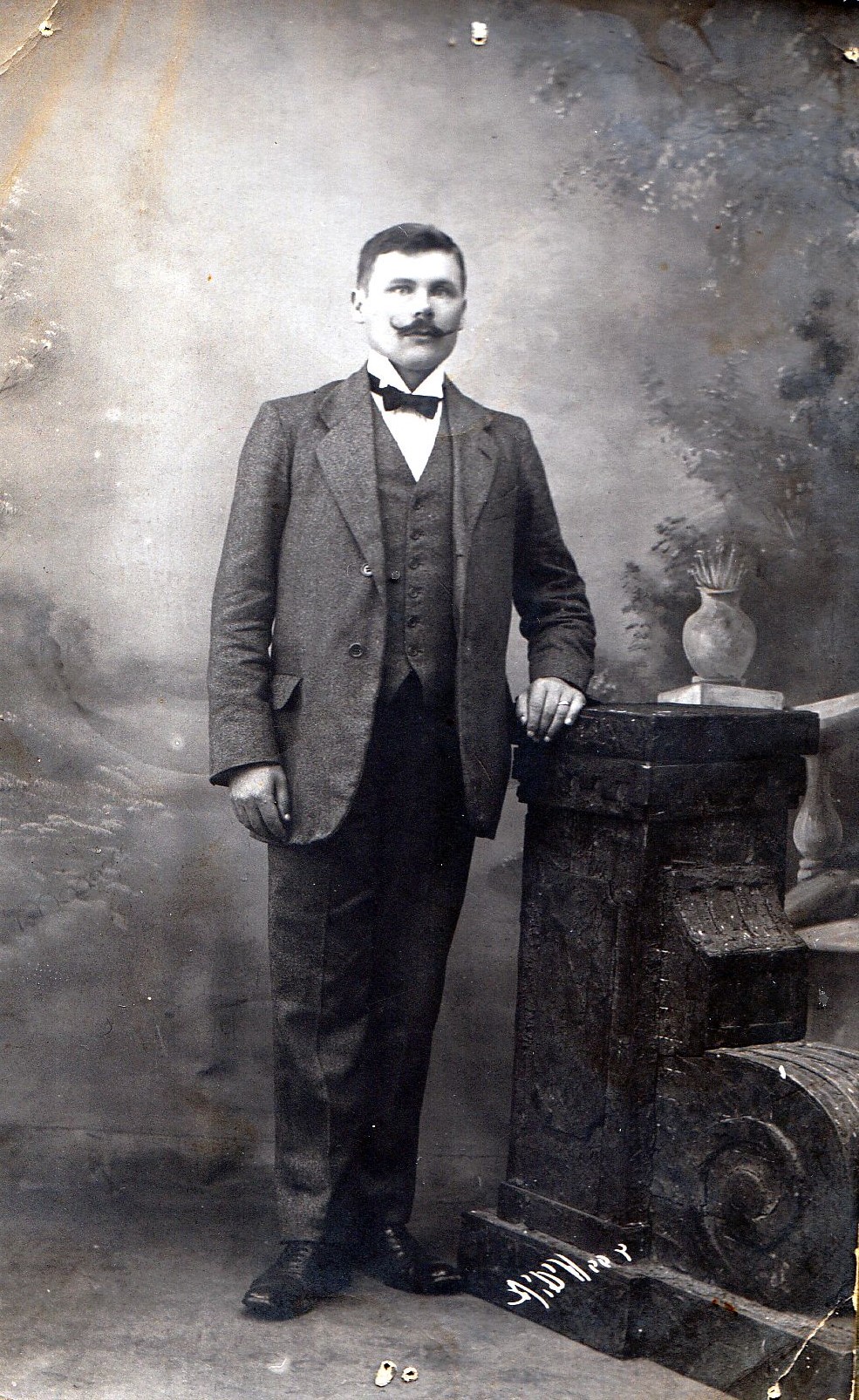 Madis Reisenbuk
1877-1947
Allikad:
Jaan Villemi artiklid
Tütre mälestused
Ajaloolised uurimused
Biograafilised leksikonid
Arhiivid (Ajalooarhiiv, Eesti kirjandusmuuseum)
Ajakirjandus
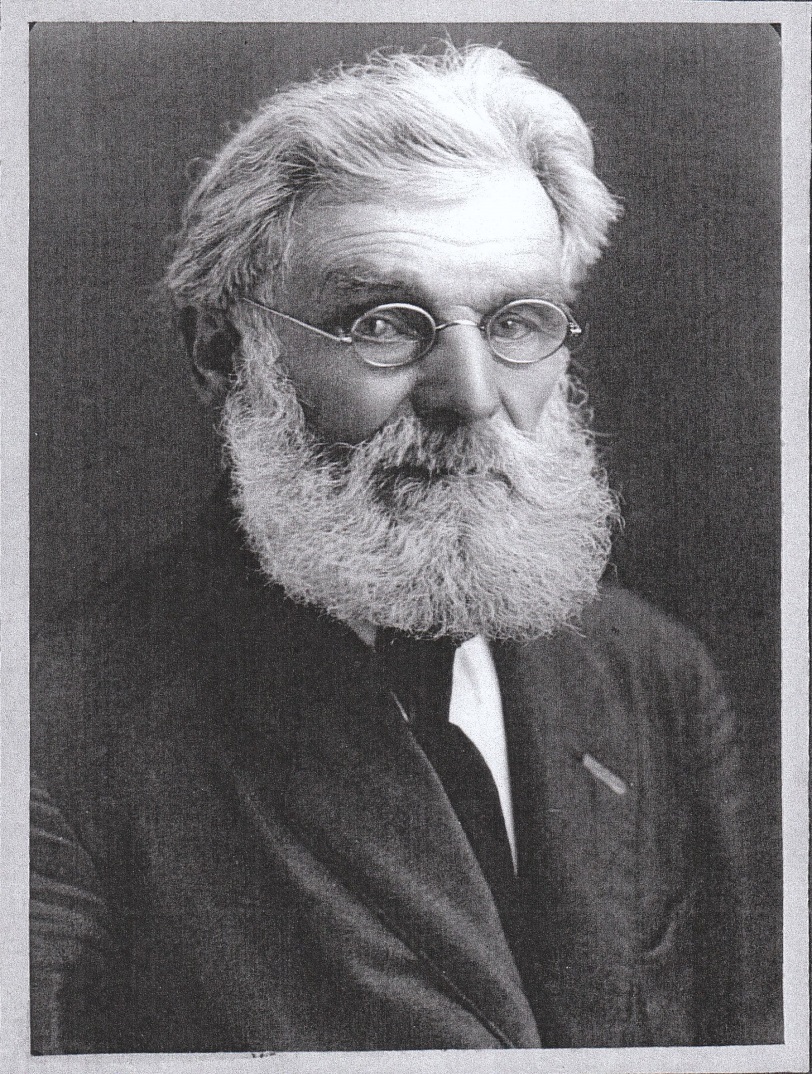 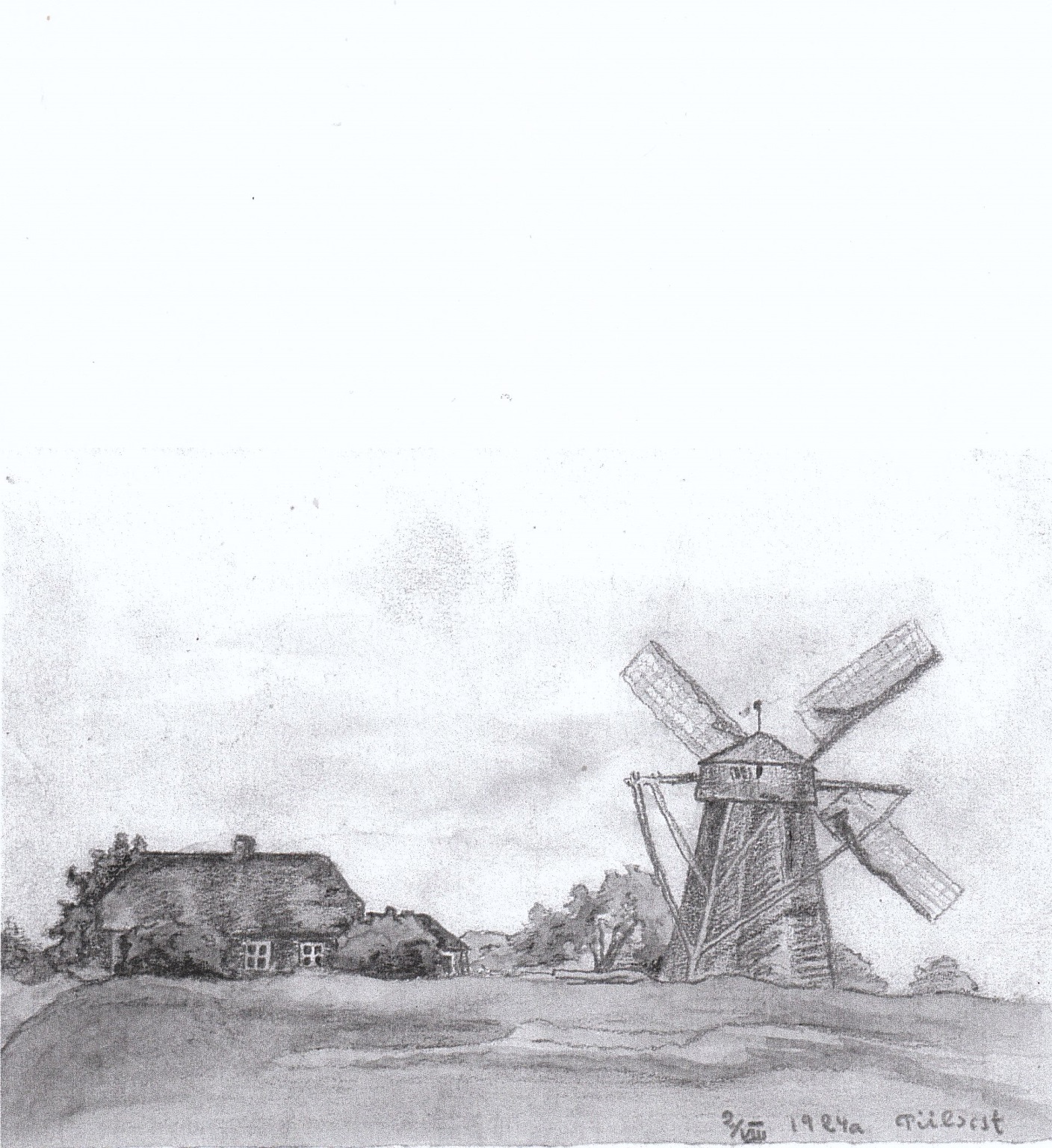 Avinurme Piilsi küla Möldri talu
Isa, Jüri
Reisenbuk
(ema Liisu)
Enne Räpinat
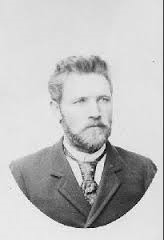 Mustvee köster Bucki saksak. erakool
Torma kihelkonnakool
Eesti Aleksandrikool Põltsamaal
Tartu Õpetajate Seminar (1895-1898)
Kursusevendade (kellest 19-st 11 töötas hiljem Venemaal, opteerus 6) seas nt Jakob Westholm
Vara Matjama vallakool
Väike-Maarja kihelkonnakool (1899-1903)
Pasunakoori, laulukoori, näitemängu juht
Erinevad kursused Venes ja Soomes (foto-graafia, matemaatika, muusika, aiandus)
Jakob Tamm 
1861-1907
„Näruvabriku“ linnas
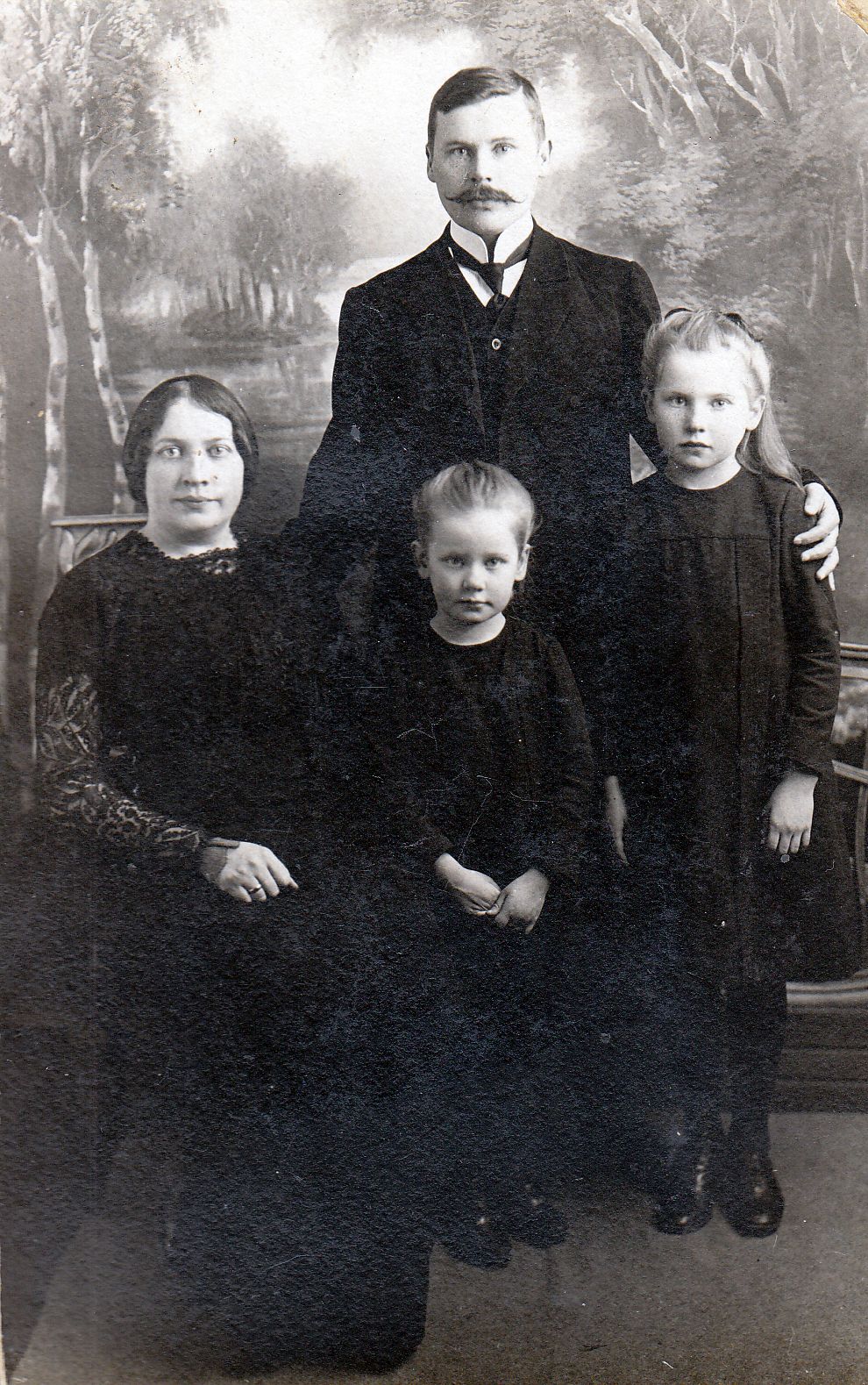 1903 saab Räpina kihelkonnakooli juhatajaks
1904 abiellub Olga Kikasega, sünnivad Linda (1905) ja Salme (1907)
Ühiskondlikult aktiivne
Laulukoor, laulupeod, karskus- ja haridus-selts (esimees), põllumeeste selts
Enesetäiendamine – tunnistused oskuste kohta klaveri-, viiuli-, orelimängus, laulmises
Eesti Rahva Muuseumi usaldusmees, Eesti Kirjanduse Seltsi liige
Prantsuse keel (Alliance Francaise, Besanconi ülikooli kursused (1913))
Tahab Tartus karjääri jätkata
Linda
Salme
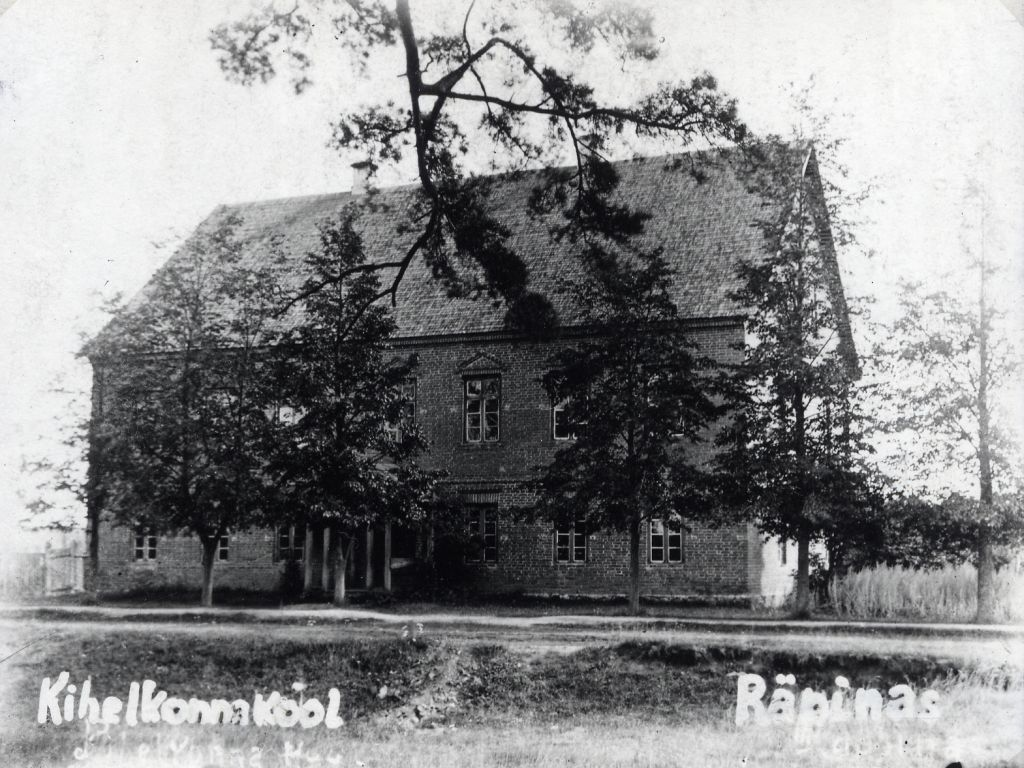 Koolilastest Räpinas
J. Tammele 1903 nov: „Koolilapsed on vist pare-mad oma ülespidamise poolest kui Maarjas. Vabal ajal hüppavad nad tühjas saalis, et kas kurat võtku. Tükki kolm-neli on neid oreli taga ja löövad pasat-ski polkasid, kuna teised tantsu kaabivad. Tuleb aga õppimise aeg, siis on nad kui kohitsetud oinad – istu-vad ja õpivad õieti vaikselt“
J. Tammele 1903 dets: „Tuleb ka Tallinna keele sõnu neile seletada. – Näituseks: viimasel tunnil oli üks veike veli neljanda palve hoolega pähe tuupi-nud ja luges soravalt: „põld, veised, raha vara jne“. Mina küsisin, et mis on veised? Üts veli vastas täie kuraasiga, et nu ommava latse...“
Laulukoor (+ skandaalikesed)
J. Tammele 1903 nov: „Varsti alustan siinsetest preilidest ja herradest sega-koori. – Vaat siis alles tuleb elektri-seerimine. Patareid on juba ülesse sea-tud. Pastor lubas kõige paremad prei-lid kokku koguda.“

1904 maikuus Olewikus kriitika (moraali vallas)
Oleviku toimetusele, 1904: „Et mõned kontserdi tegelased kontserdi päeva õhtul tantsisivad on küll tõsi, aga sellel tantsul pole mingisugust ühendust kontserdiga [...] Ärge mõtelge sellest, et mina mõni tantsu austaja olen, ei kogu-niste mitte – ma olen igal ajal tantsu vastane olnud, ka esi ei tantsi ma mitte sugugit [...] Õige ja asjaliku kriitika eest olen südamest tänulik. Üleval nimeta-tud kirjasaatjal pole nagu näha, muusi-ka kohta ei mingisugust asjatundmust. Tema kiidab, et kõik laulud olla väga hästi läinud, kuna vigasid küllalt oli ja ühe laulu ettekanne koguni allpool kriitikat seisis.“
Eestis tagasi
1913-1920 Venemaal 
Brest Litovsk
Nižni Novgorod (kadeti-korpus, vaimulik seminar)
1920. aasta lõpuks tagasi Eestis, mitmed tööpakku-mised
Jääb Tõrva, kus naisevend
Tõrva ühisgümnaasiumi juhataja 1921-1932
Hiljem õpetaja (kohalikus algkoolis, sõja ajal ka keskk.)
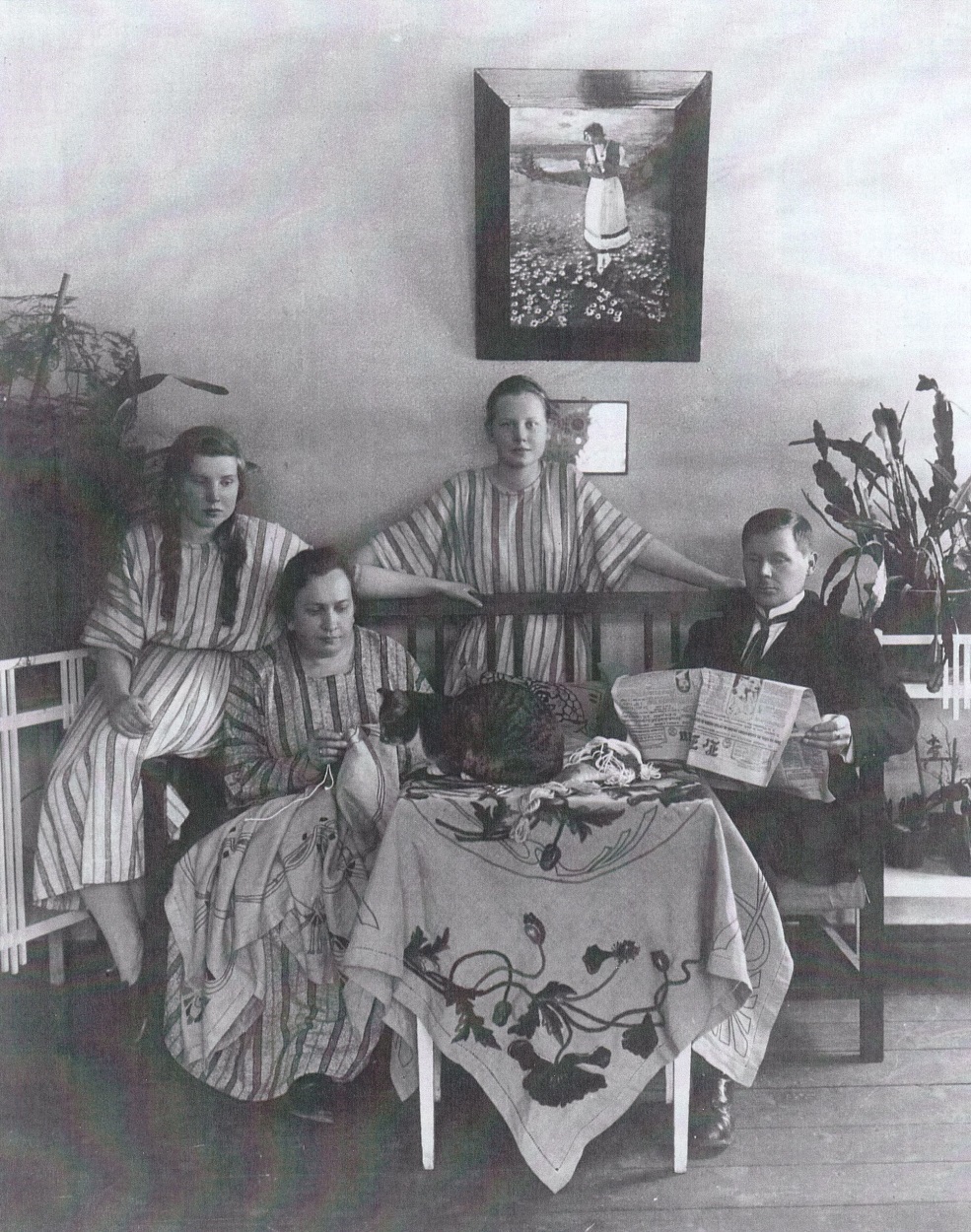 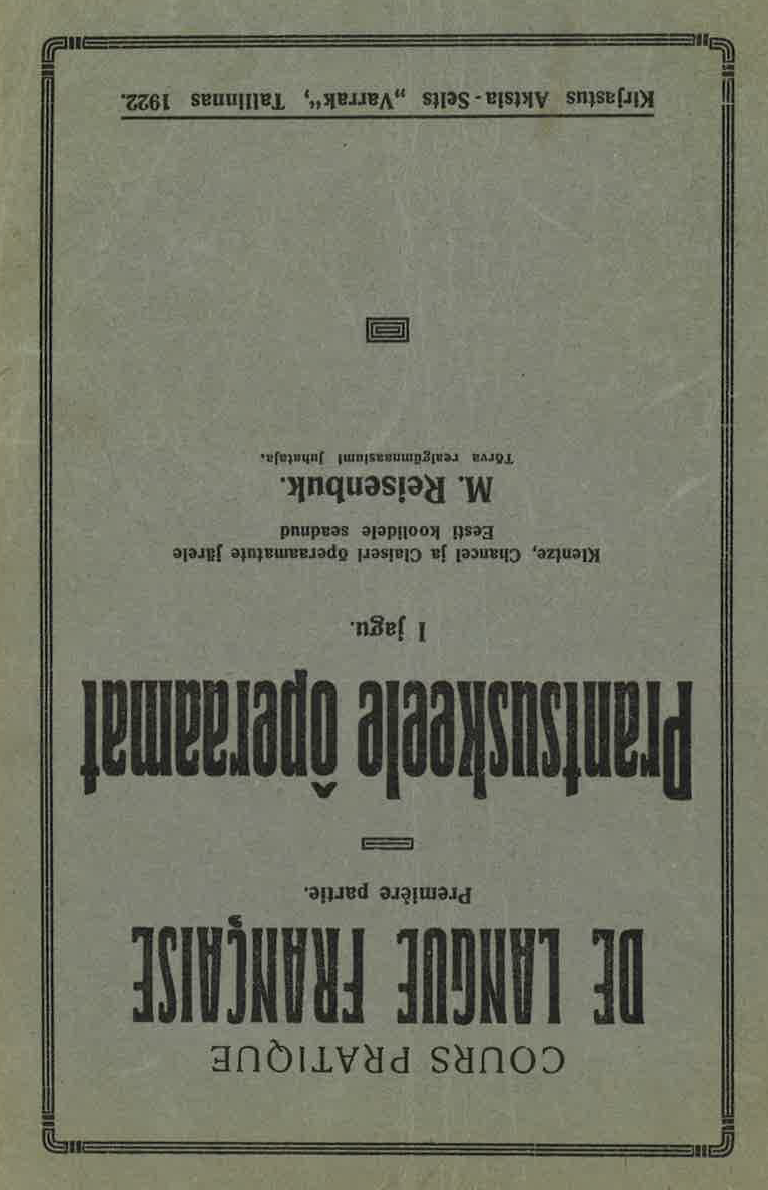 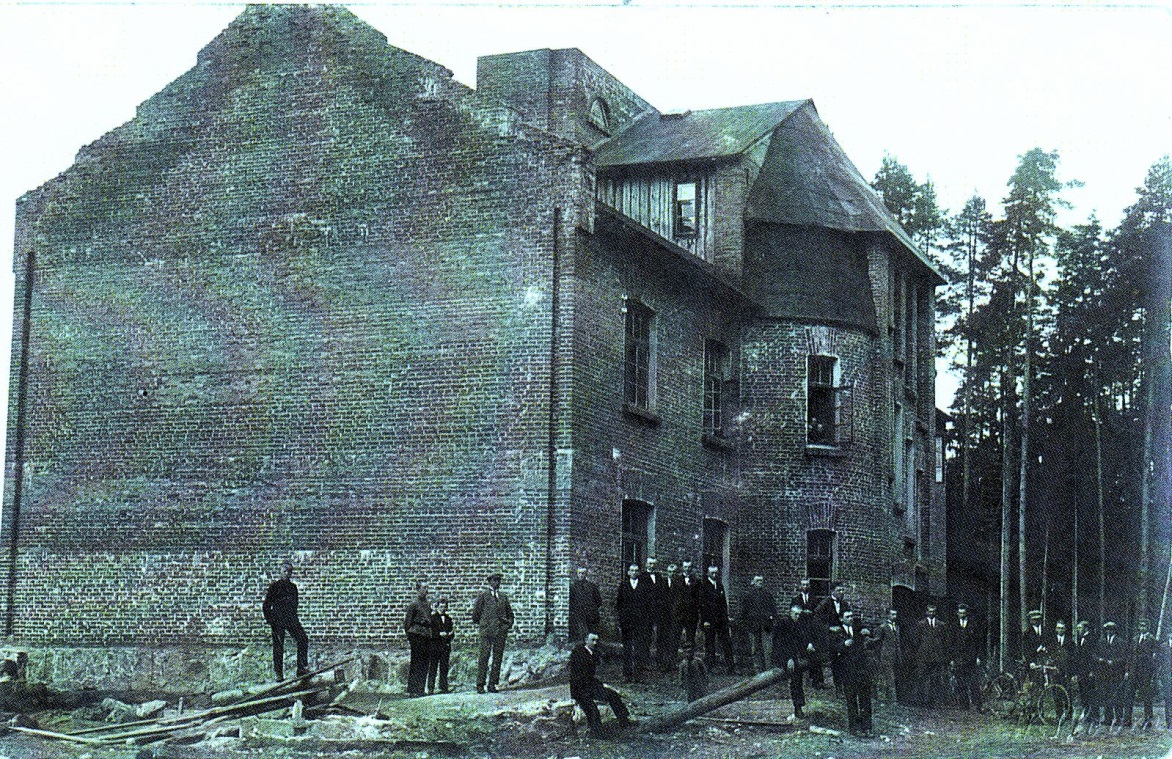 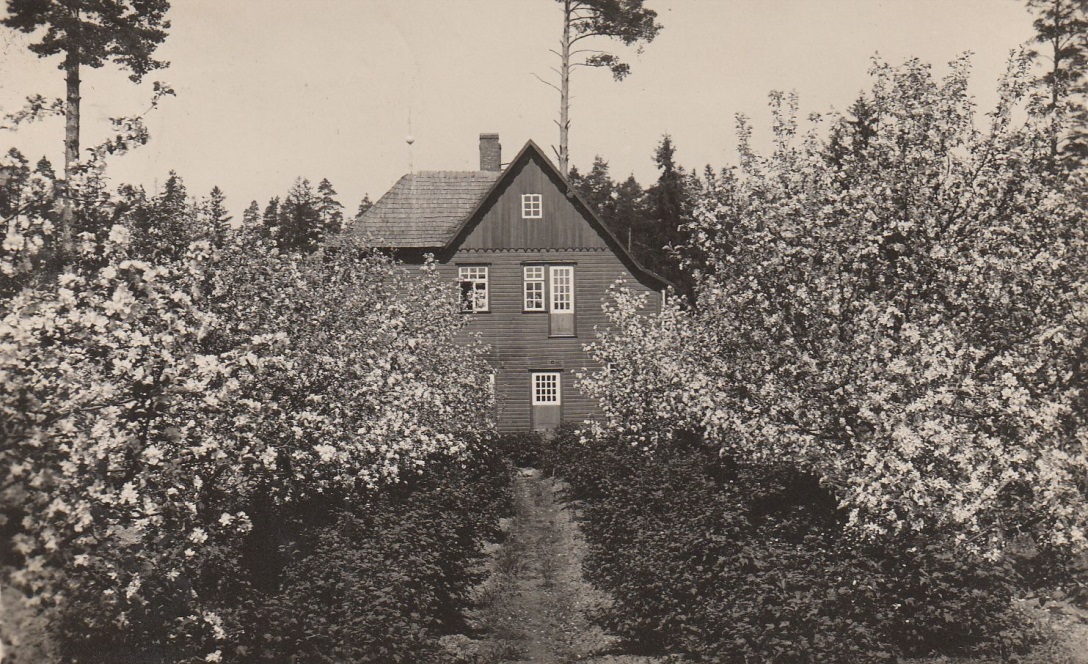 Õpetab lisaks keeltele (oskas 10-t ja õpetas 6-t) ka keemiat
Koolitöö kõrval hakkas aiandusega tegelema
~1936 pensionär
Asjamees
Tõrvas (poliitika)
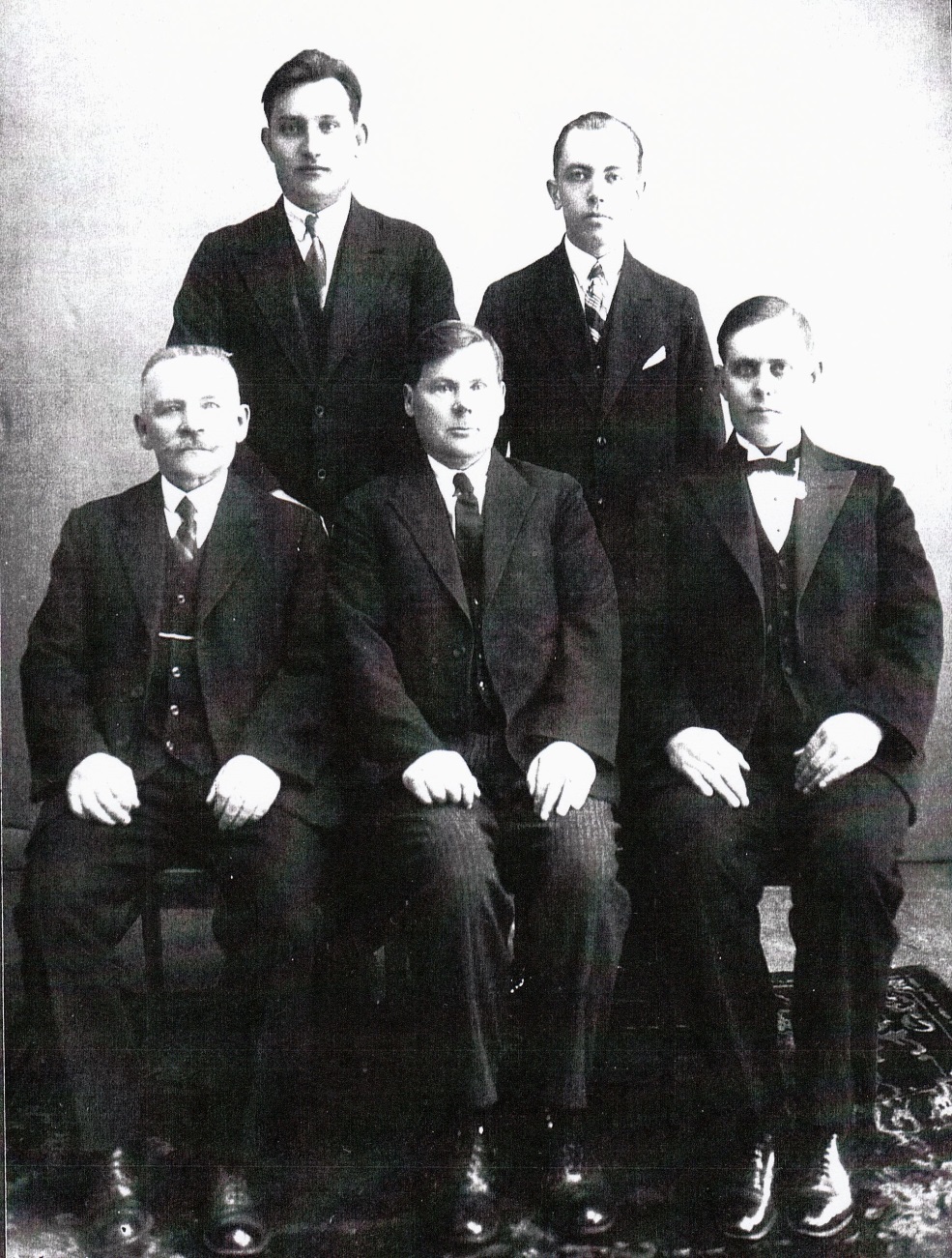 Alevivanem (1921-26) ja linnapea (1929-31), Tõrva Teataja väljaandja
Kuulus J. Tõnissoni toetajate hulka (kirjutas seega eeskätt Postimehes)
Kritiseeris õpetajate väikeseid palku
Seisukohad keeleõppe asjus
1938. a kandideerib Riigivolikokku
1938 poliitilised pahandused seo-ses Tõnissoni sünnipäeva tähista-mise ja valimispropaganadaga
1945 – uusmaasaaja...
Tõrva linnavalitsus
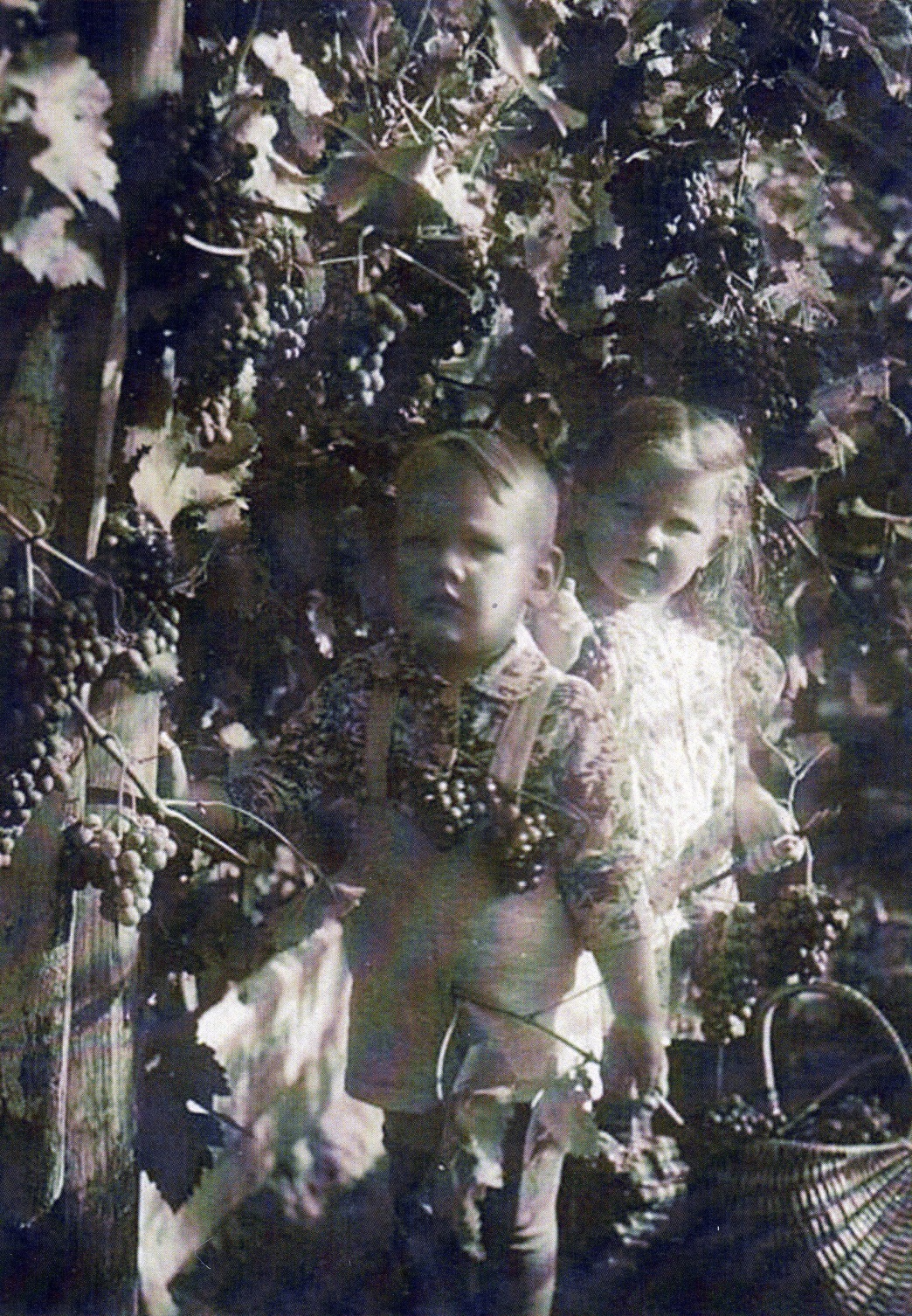 AIANDUSHUVI
Õpib juba sajandi esimestel aas-tatel aianduskursustel Soomes
Nižni Novgorodis astub sealse ülikooli agronoomiateaduskonda
Tõrvas rajab puukooli
1932 Päevaleht: „Tõrva muude-takse puuviljaaiaks“ (20 000 tk)
1935 astub TÜ põllumajandus-teaduskonda vabakuulajana agronoomiat õppima
1939 Päevaleht: „Tõrvas areta-takse viinamarjakasvatust“
1940 „meister aedniku tööalal puukooli erialal“
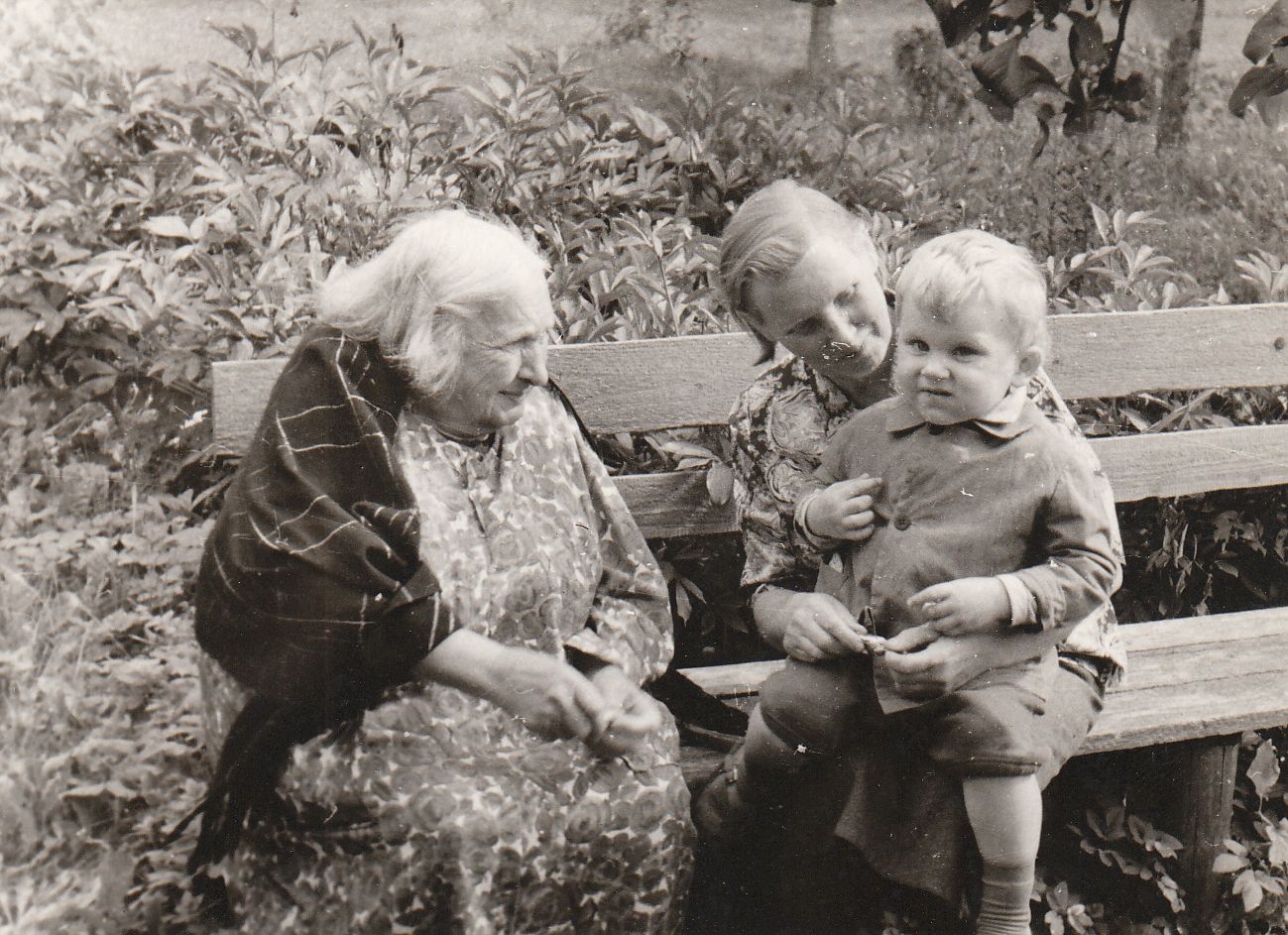 Olga, Linda ja Ken